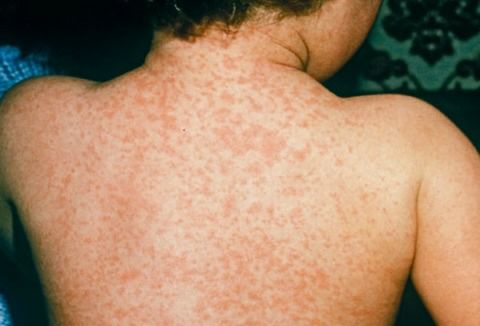 Менингококковая инфекция у детей
Возбудитель
- менингококк (Neisseria meningitidis), грамотрицательный диплококк: неустойчив, быстро погибает во внешней среде. Выделяют группы возбудителя: A, B, C, X, Y, Z, W-135, L.
Эпидемиология
Источник инфекции – больной человек и бактерионосители.
Путь передачи инфекции: воздушно-капельный. Индекс контагиозности невысокий. В основном заболевают дети раннего возраста.
Этиология и патогенез
Входные ворота инфекции – слизистые оболочки носоглотки и реже – зева. У большинства детей внедрение менингококка проходит без заметных патологический реакций, в ряде случаев приводит к развитию назофарингита. При этом возникает полнокровие сосудов стенки глотки, набухание клеток покровного эпителия, гипертрофия и гиперплазия лимфоидных фолликулов; в трахее и бронхах – катаральное воспаление.
В единичных случаях менингококк гематогенным путем распространяется в организме и проникает в разные органы и ткани: кожу, почки, надпочечники, сосудистую оболочку глаз, синовиальные оболочки суставов, эндокард и др., что и обуславливает клиническую картину менингококцемии. В местах внедрения менингококков образуются бактериальные тромбы. Их локализация в коже выявляется гемморагической сыпью. В генезе развития гемморагической сыпи имеют значение нарушения процессов гемостаза, которые могут приводить в ДВС-синдрому.
В 1 – 2% менингококки проникают в мозговые оболочки, вызывая их воспаление. Большое значение в поражении ЦНС играет эндотоксин (продукт клеточной стенки менингококка) и аллергизирующая субстанция, а также избыточная продукция  фактора некроза опухолей, интерлейкинов, фактора активации тромбоцитов.
Клиника
Инкубационный период 1 – 7 дней. Длительность периодов разгара, обратного развития, реконвалесценции зависит от тяжести и клинической формы заболевания.
Назофарингит
симптомы: заложенность носа, насморк со скудным слизисто – гнойными выделениями, затруднение носового дыхания, гиперемия, сухость и отечность слизистой оболочки носоглотки с гиперплазией лимфоидных фолликулов. Температура может быть нормальной или повышенной в пределах 37,2 – 37,8 в течение 3 – 4 дней. Слабость, небольшая боль при глотании. Диагноз подтверждается бактериологическими исследованиями.
Менингококцемия
- является опасной для жизни ребенка формой болезни. Главными симптомами являются быстро нарастающая тяжелая интоксикация и характерная уртикарная или макулопапулезная сыпь. Сыпь носит гемморагический характер. В первые часы заболевания элементы сыпи появляются на коже стоп, голени, ягодиц, затем распространяется на конечности, лицо и туловище. Сыпь багровая, синюшняя, округлая или звездчатой формы, элементы могут сливаться. Обширные кровоизлияния, на месте которых возникают некрозы с последующим их отторжением и образованием дефектов и рубцов, сохраняющихся длительное время.
При менингококцемии могут поражаться суставы (полиартриты), глаза (увеит, иридоциклит, панофтальмит), сердце (эндо-, мио-, перикардиты), печень (гепатолиенальный синдром), почки (пиелиты, гломерулонефриты), надпочечники ( ОНПН – синдром Уотерхауза – Фридериксена), развивается ДВС – синдром.
Менингококковый менингит (менингоэнцефалит)
характеризуется острым началом, выраженным синдромом общей интоксикации, головными болями, повторной рвотой, менингеальными симптомами – регидность затылочных мышц, симптом Кернига, Лесажа, симптомы Брудзинского, пульсация и выбухание большого родничка. Очаговые симптомы свидетельстуют о развитии энцефалита. Летальность 5 – 10%. Частота снижения слуха после перенесенного заболевания – 5 – 31%.
Дифференциальный диагноз
менингококкового менингита проводят с менингитами, вызванными гемофильной палочкой и пневмококком.
Лечение
Все больные с подозрением на менингококковую инфекцию подлежат госпитализации. 
Этиотропная терапия. Пенициллин каждые 4 – 6 ч. в/в в вычоких дозах или меропенем, цефтриаксон или цефотаксим в течение недели. Детям первого года жизни проводят короткий курс дексазона: 0,6 мг в сутки в течение 2 дней на фоне антибиотикотерапии.
Местно: полоскание горлаи промывание носа антисептическими растворами. 
Неотложная помощь при ОНПН: в/в струйно 10% раствор глюкозы в дозе 30 мл/кг, гидрокортизон от 20 – 50 мг. После появления пульса переходят на капельное введение жидкости (суточную дозу преднизолона доводят до 5 – 10 мг/кг, гидрокортизона – до 20 – 30 мг/кг). Общая длительность стероидной терапии составляет 3 – 5 дней.
Противоэпидемические мероприятия
Изоляция больного до полного и бактериологического выздоровления. Карантин на контактных 10 дней с момента разобщения с больным. За контактными проводится клиническое наблюдение с ежедневной термометрией. Всем контактным с инвазивными формами назначается химиопрофилактика: 2 дня рефампицин или однократно цефтриаксон. Посев из носоглотки у контактных на менингококк не менее 2 р с интервалами 3 – 7 дней, ежедневная влажная уборка и проветривание помещений.
Вакцинация
Менингококковые А-, С-, Y-вакцины вводят детям групп риска при вспышках заболевания.
Осложнения
Гидроцефалия 
Глухота 
Слепота
Снижение интеллекта вплоть до полной идиопатии
Парезы
Параличи
Эпилептические припадки и т.д.
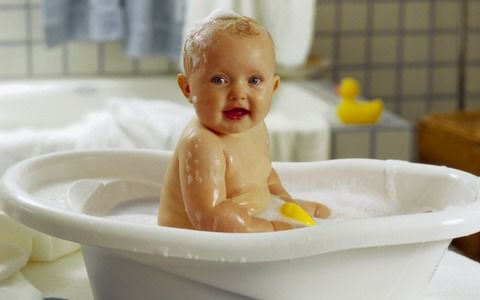 Благодарю за внимание!!!